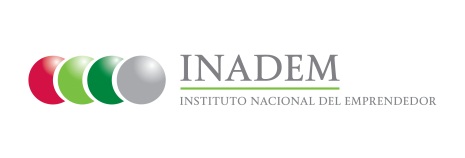 Porcentaje de investigaciones, metodologías y publicaciones de cultura financiera apoyados.
Indicador
Nivel: Componente
Mide el número de investigaciones, metodologías y publicaciones de cultura financiera apoyados.
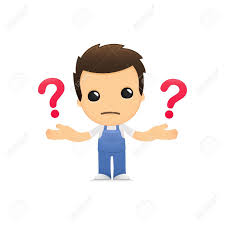 Variables para su medición
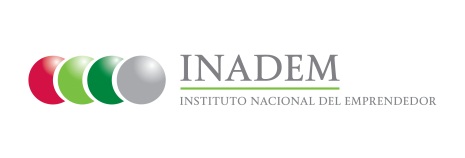 Meta 2016 y avance alcanzado
Medios de verificación
3.1 Proyectos apoyados de la convocatoria 3.1 Profesionalización de capacidades financieras, vinculación y generación de contenidos para documentar y madurar el ecosistema emprendedor  que promueven investigaciones, metodologías y publicaciones de cultura financiera 
 proyectos aprobados a través de los convenios de coordinación con los estados